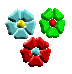 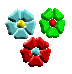 TOÁN 1
ÔN TẬP CÁC SỐ ĐẾN 10
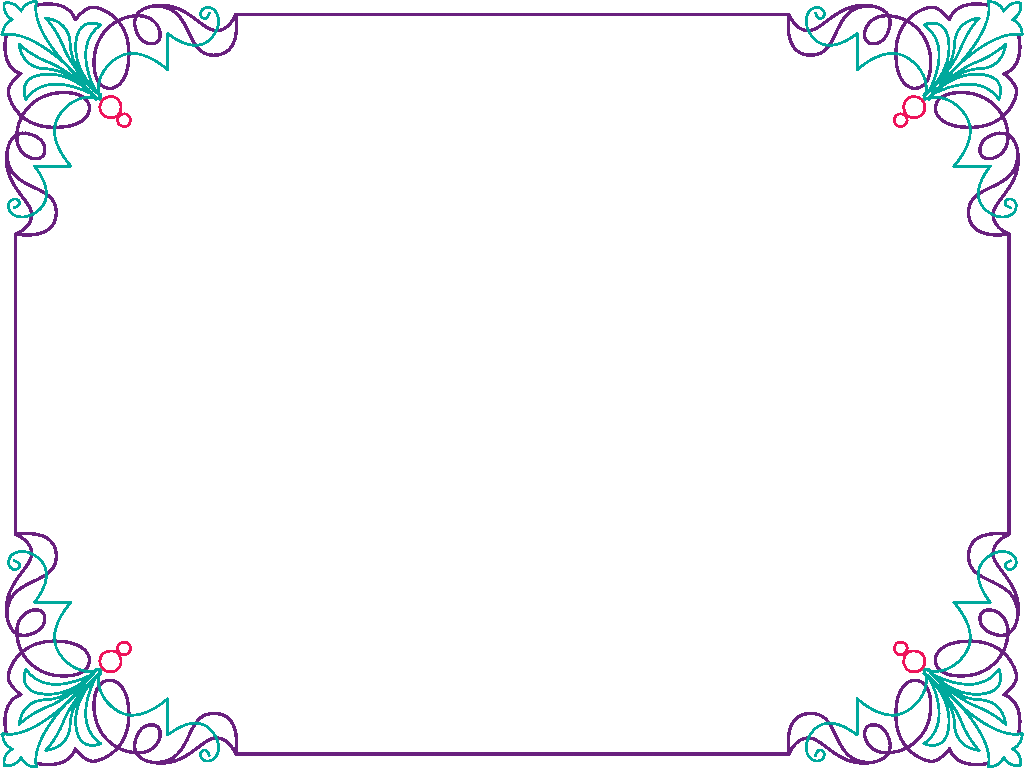 TOÁN
KIỂM TRA BÀI CŨ
1. Đọc thuộc các phép cộng trong phạm vi 4 và 5.
6
5 + 1 =
4 + 1 =
5
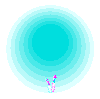 7
6
5 + 2 =
4 + 2 =
10
8
5 + 3 =
7
4 + 3 =
Chúc mừng em 
đã thuộc bài !
5 + 4 =
9
4 + 4 =
8
10
5 + 5 =
4 + 5 =
9
10
4 + 6 =
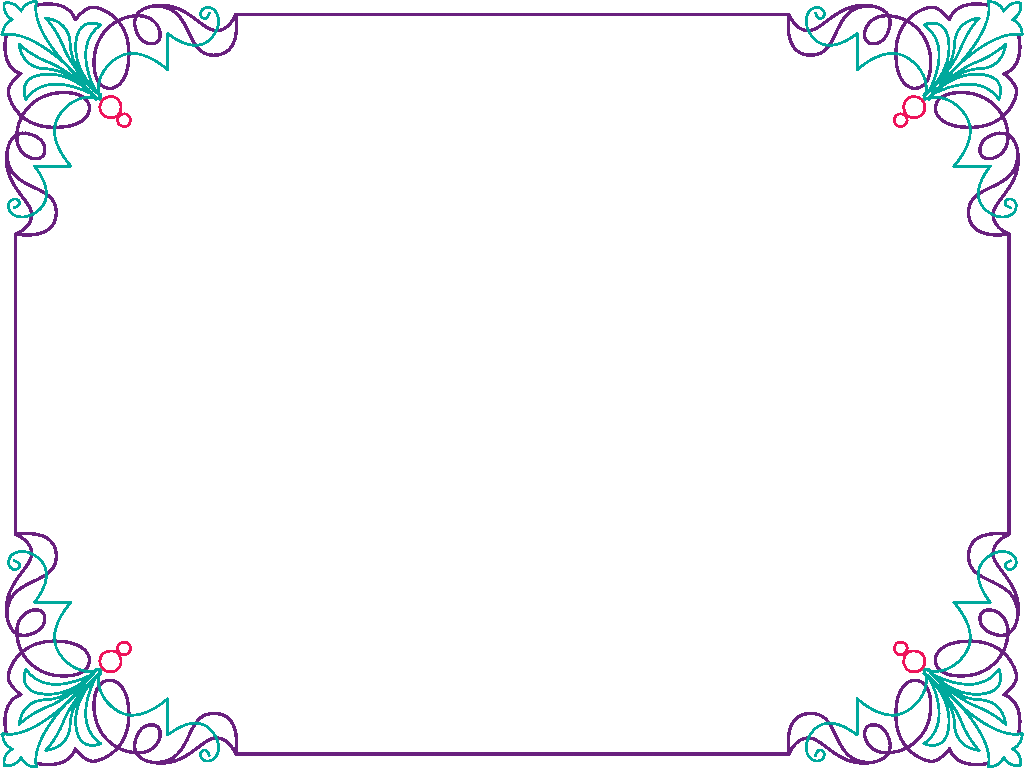 TOÁN
KIỂM TRA BÀI CŨ
2. Tính:
9 + 1 + 0 =
10
4 + 0 + 5 =
9
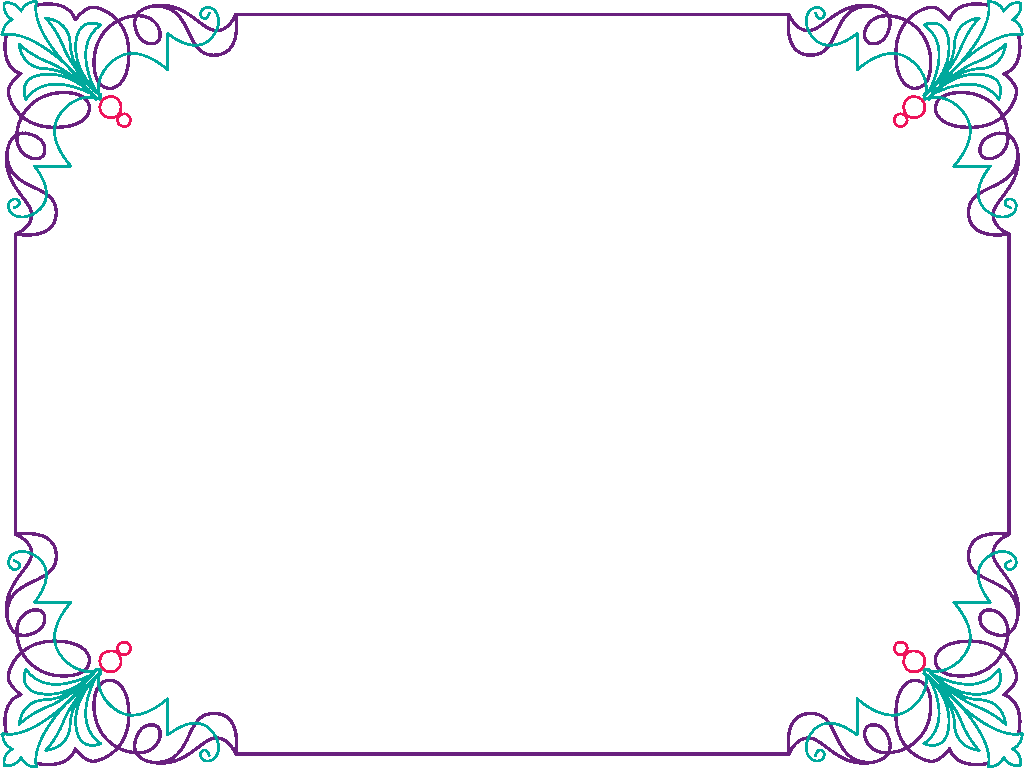 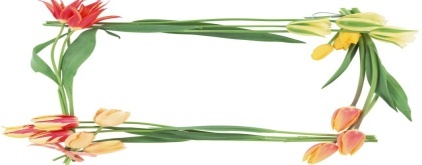 Bài tập1:
TOÁN
ÔN TẬP CÁC SỐ ĐẾN 10
Số
?
2 = 1 + . . .
1
1
8 = 7 + . . .
4
9 = 5 + . . .
1
3 = 2 + . . .
6
7
8 = . .+ 2
9 = . .+ 2
4
6
1
5 = 4 + . . .
8 = .  + 4
10 = .  + 4
2
6 = 4 + . . .
5
10 = 8 + . . .
2
7 = . .+ 2
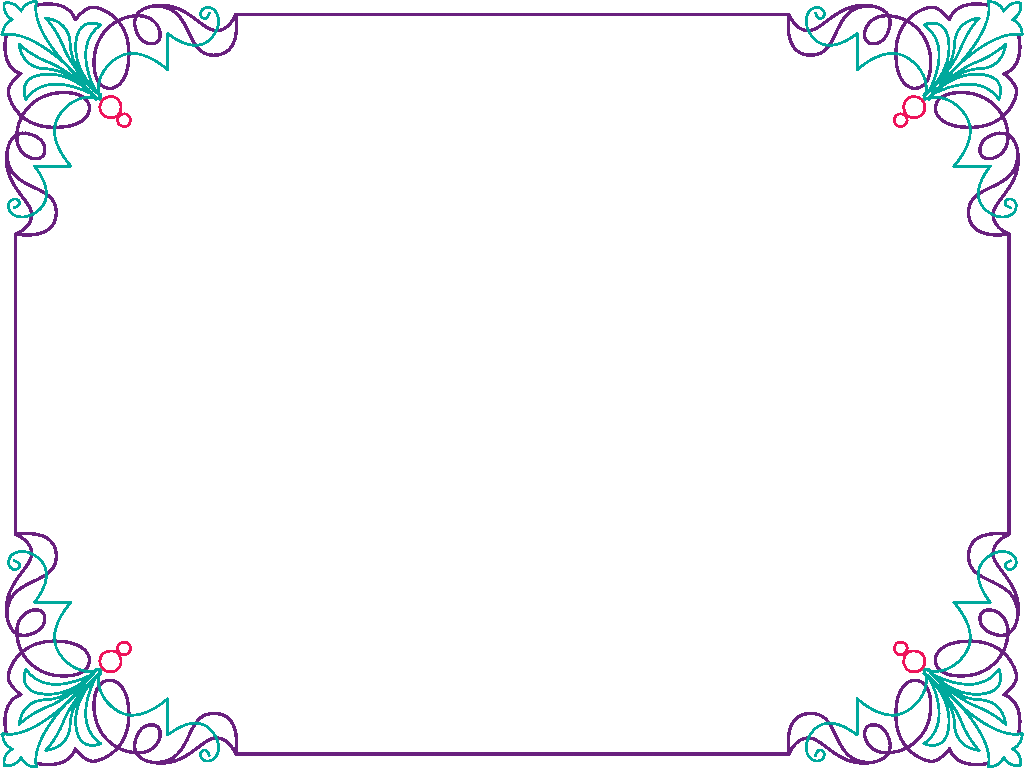 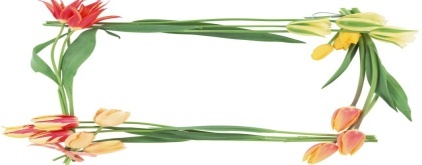 Bài tập2:
TOÁN
ÔN TẬP CÁC SỐ ĐẾN 10
Viết số thích hợp vào ô trống:
+3
- 5
+2
6
9
8
9
4
10
+2
+3
- 3
-1
4
9
6
9
6
5
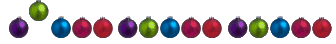 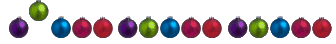 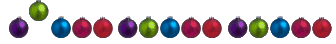 TOÁN
ÔN TẬP CÁC SỐ ĐẾN 10
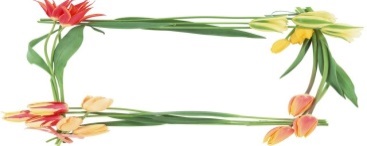 Bài tập3:
Lan gấp được 10 cái thuyền, Lan cho em 4 cái thuyền. Hỏi Lan còn mấy cái thuyền?
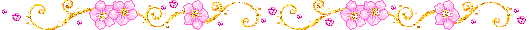 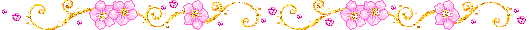 Tóm tắt
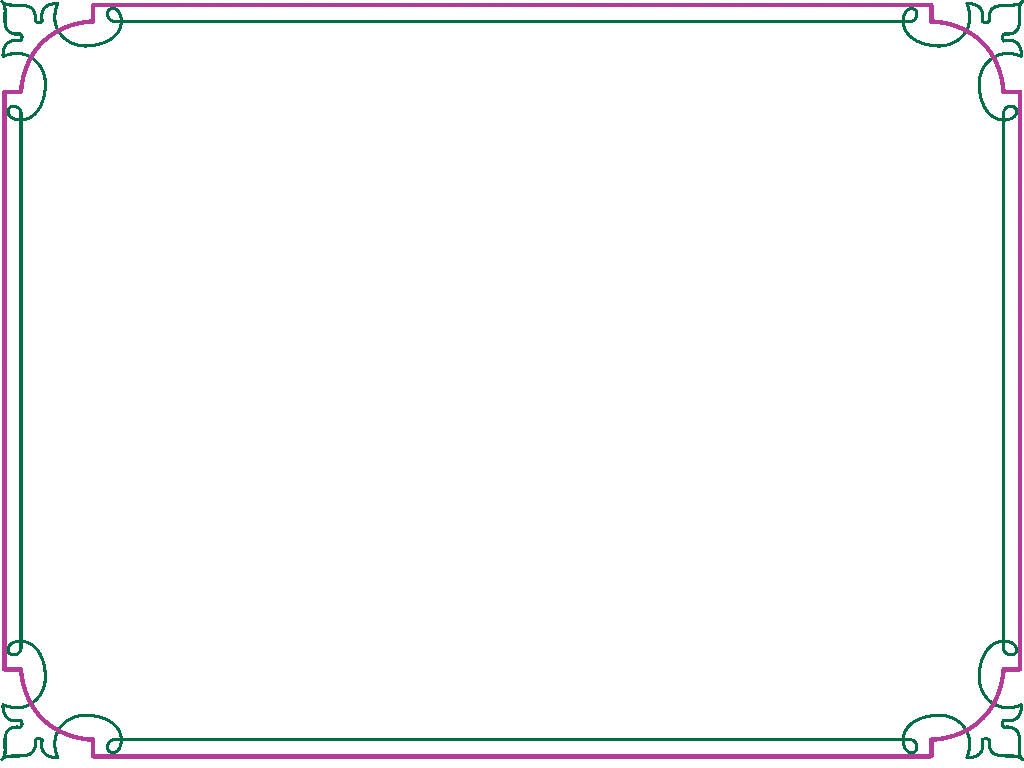 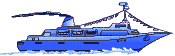 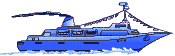 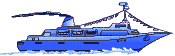 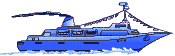 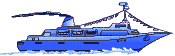 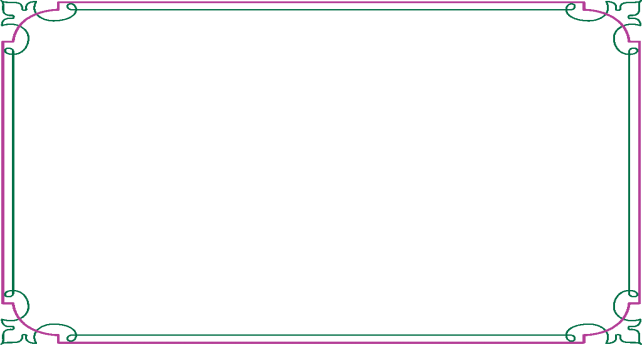 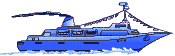 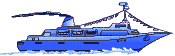 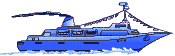 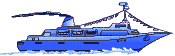 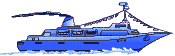 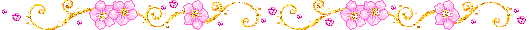 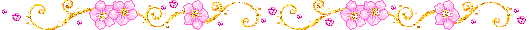 . . . cái thuyền ?
4 cái thuyền
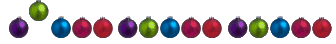 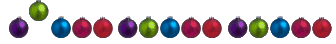 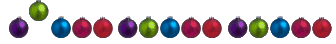 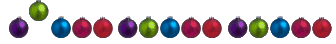 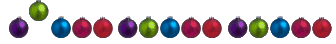 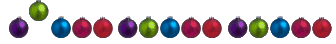 TOÁN
ÔN TẬP CÁC SỐ ĐẾN 10
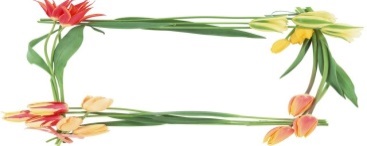 Bài tập3:
Tóm tắt
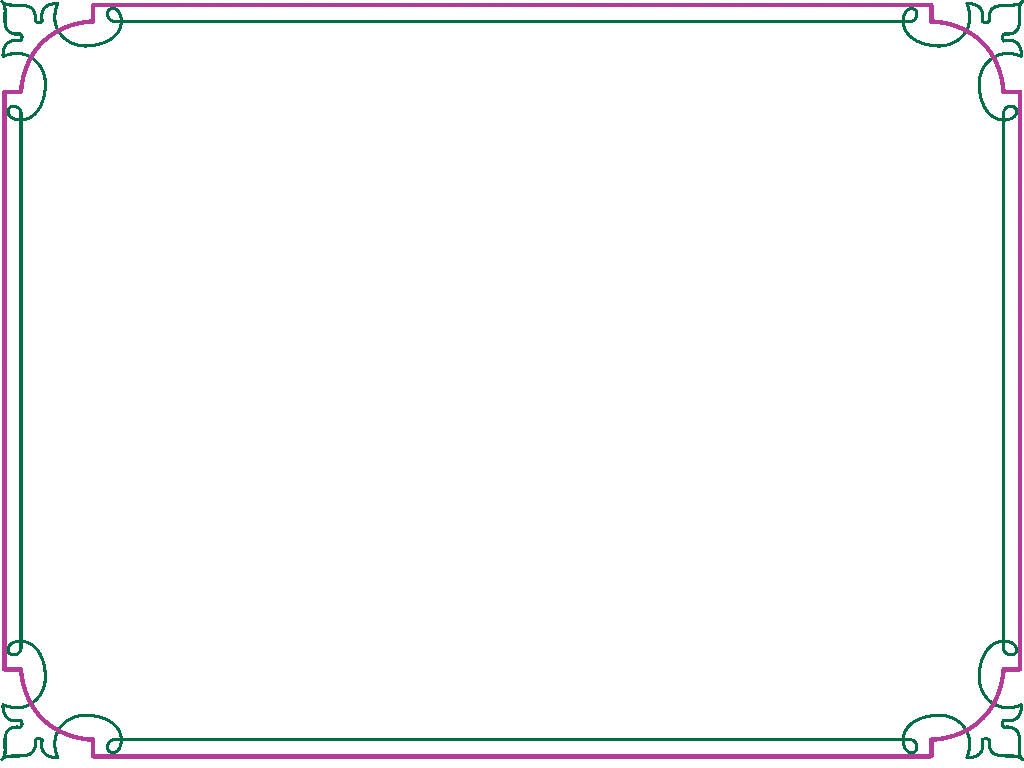 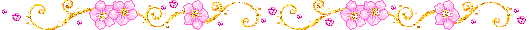 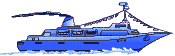 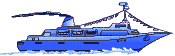 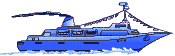 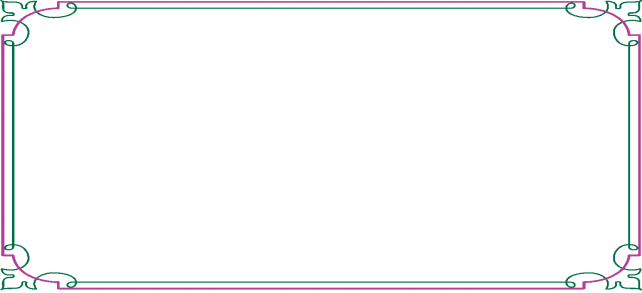 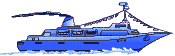 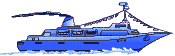 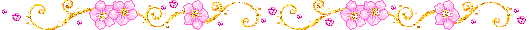 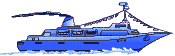 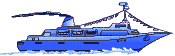 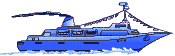 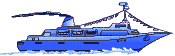 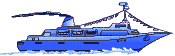 . . . cái thuyền ?
4 cái thuyền
Bài giải:
     Lan còn lại số thuyền là:
        10 – 4 = 6 ( cái thuyền)
                   Đáp số: 6 cái thuyền
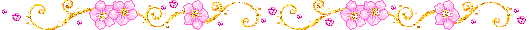 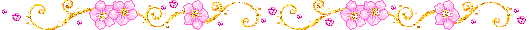 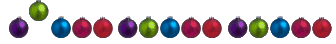 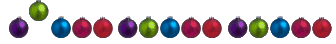 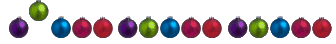 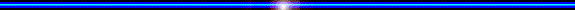 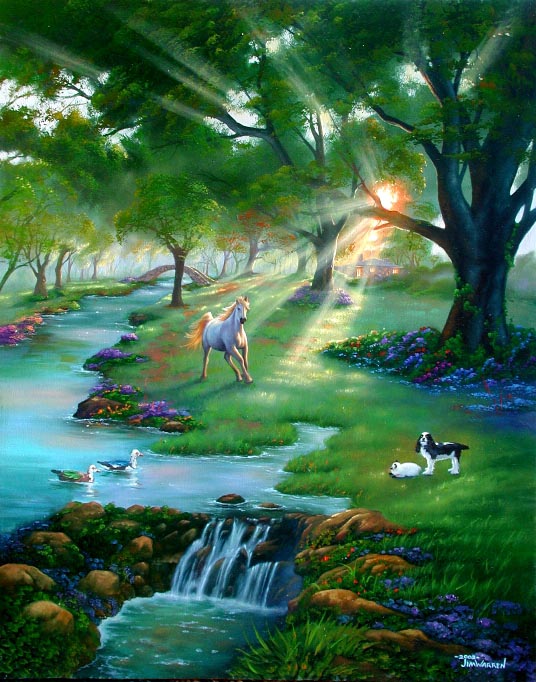 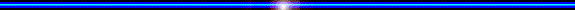 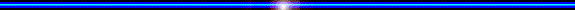 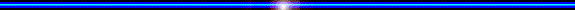 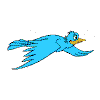 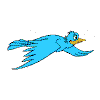 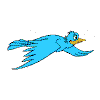 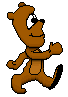 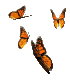 THƯ GIÃN !!!
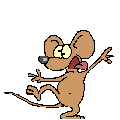 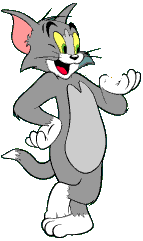 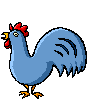 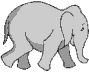 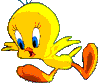 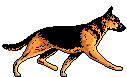 Cùng
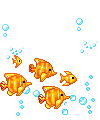 Học
Cùng
Chơi
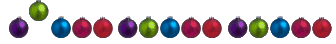 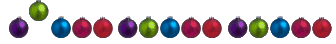 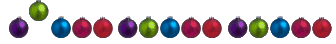 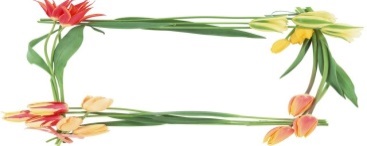 Bài tập4:
TOÁN
ÔN TẬP CÁC SỐ ĐẾN 10
Vẽ độ dài đoạn thẳng MN có độ dài 10 cm.
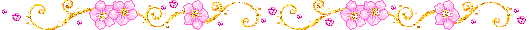 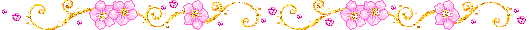 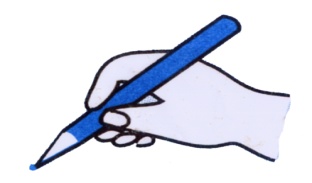 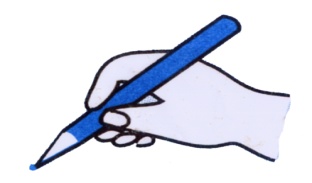 M
10 cm
N
0
1
2
4
5
6
7
8
3
9
10
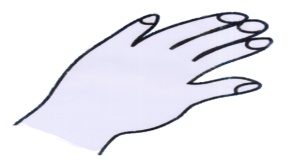 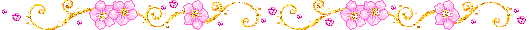 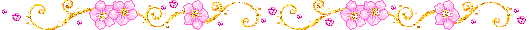 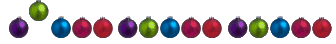 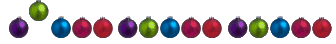 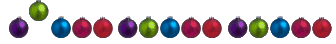 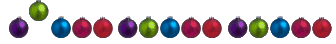 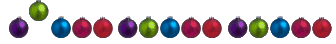 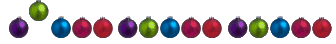 Trò chơi: Chọn ngôi sao
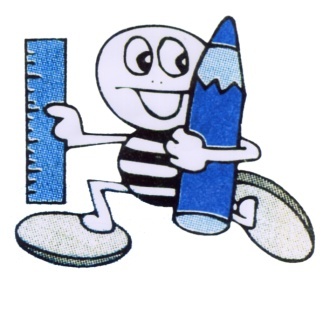 THI VẼ ĐOẠN THẲNG
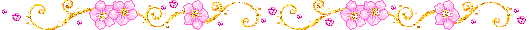 Vẽ đoạn 
thẳngCD có độ 
dài 8cm
Vẽ đoạn
 thẳng AB có độ
 dài 7cm
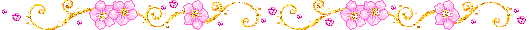 Vẽ đoạn 
thẳngPQ có độ
 dài 6cm
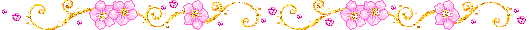 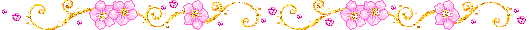 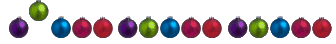 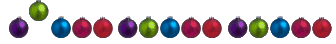 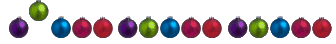 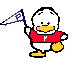 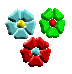 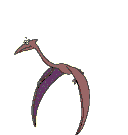 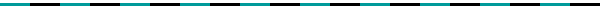 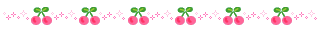 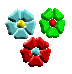 NHANH LÊN BẠN ƠI
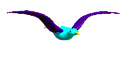 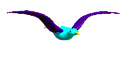 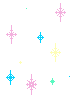 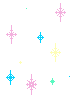 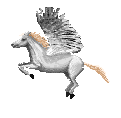 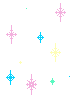 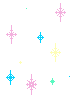 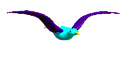 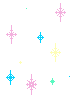 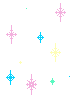 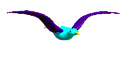 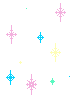 BẠN ƠI CỐ LÊN
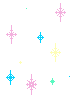 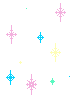 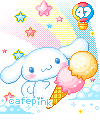 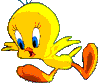 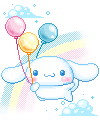 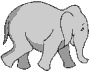 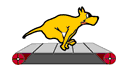 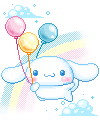 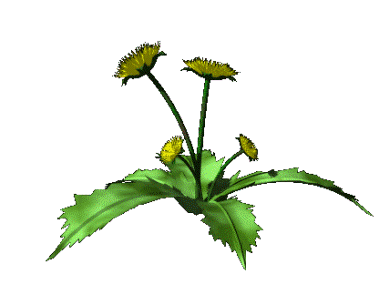 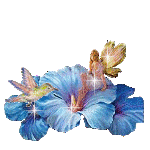 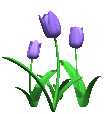 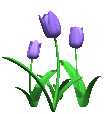 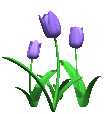 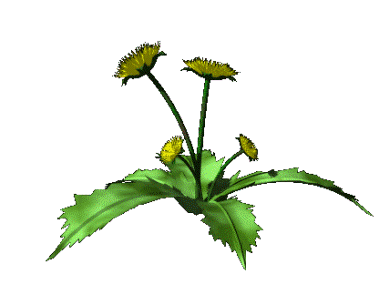 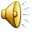 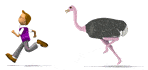 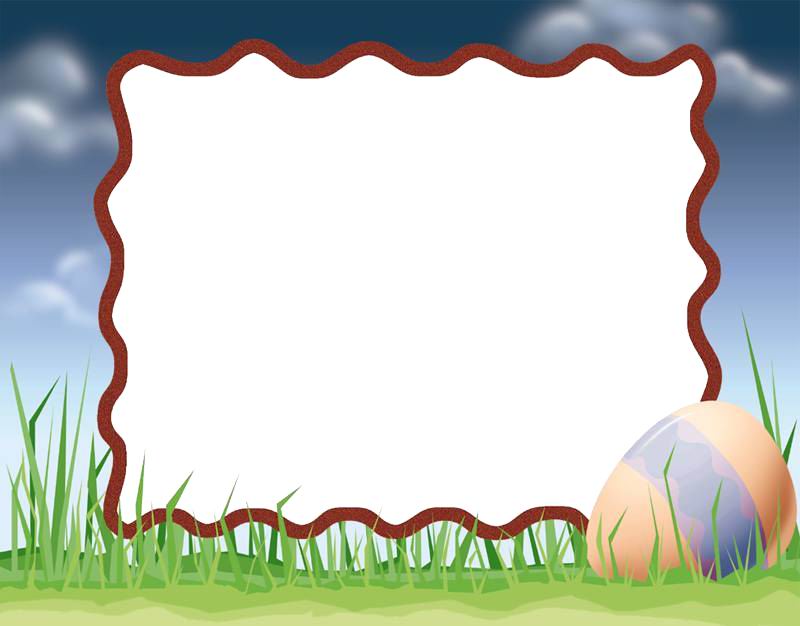 Dặn dò:
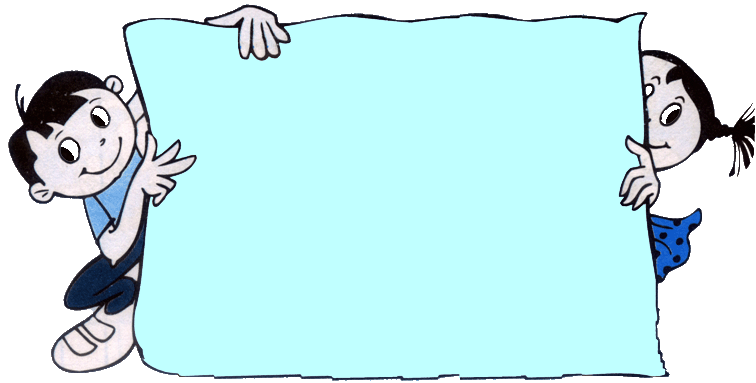 Làm  các bài trong vở bài tâp (trang 61).
Chuẩn bị bài: Ôn các số đến 10(trang 173)